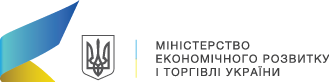 Державна реєстрація авторського права на твір
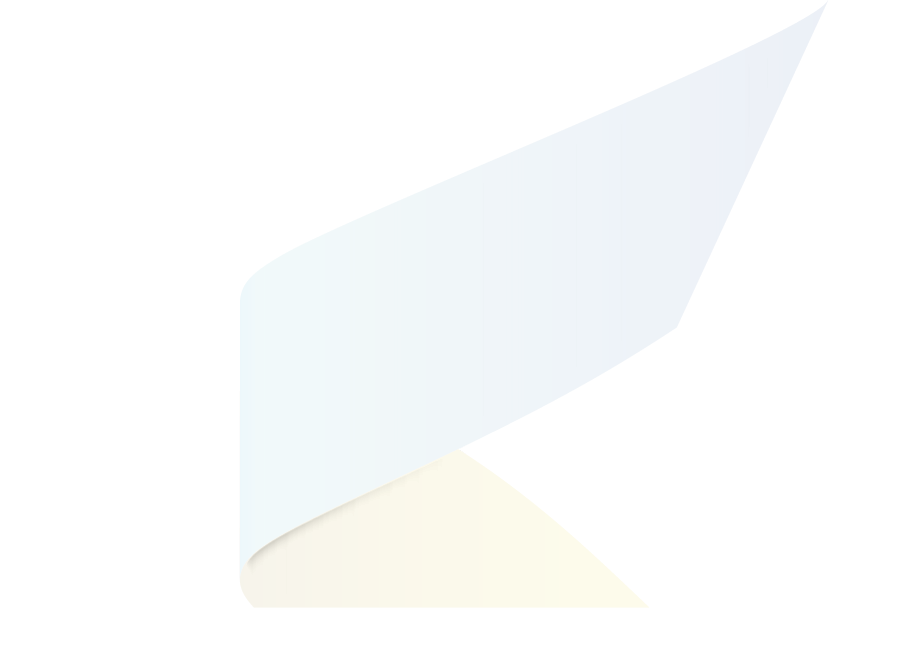 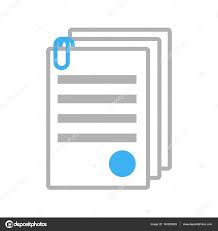 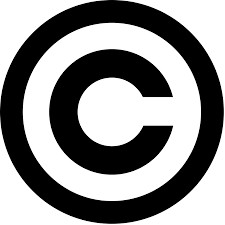 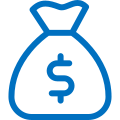 Сплатити за підготовку до держреєстрації:
Подати пакет  документів
Застосовується до творів
науки

літератури

мистецтва
заява

твір

платіжний документ
фізична особа  
255 грн 

юридична особа 
510 грн
Отримувач коштів: 
УК у Печер. р-ні/Печерс. р-н/22011900
Банк отримувача: 
Казначейство України (ЕАП)


Призначення платежу:
 *;101; 22011900; ЄДРПОУ/ІПН; збір за підготовку до держреєстрації авторського права (Прізвище автора/найменування роботодавця та скорочена назва твору).
Код отримувача: 
38004897
Рахунок отримувача: 
31112025026007
літературні письмові твори; усні твори; комп'ютерні програми; музичні твори; аудіовізуальні твори; твори живопису, архітектури, скульптури та графіки; переклади, адаптації, аранжування та інші переробки літературних або художніх творів; збірники творів; інші твори передбачені законодавством
зразок заповнення заяви
 https://bitly.su/XquQIXNO
Код банку отримувача: 
899998
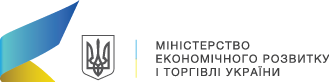 Державна реєстрація авторського права на твір
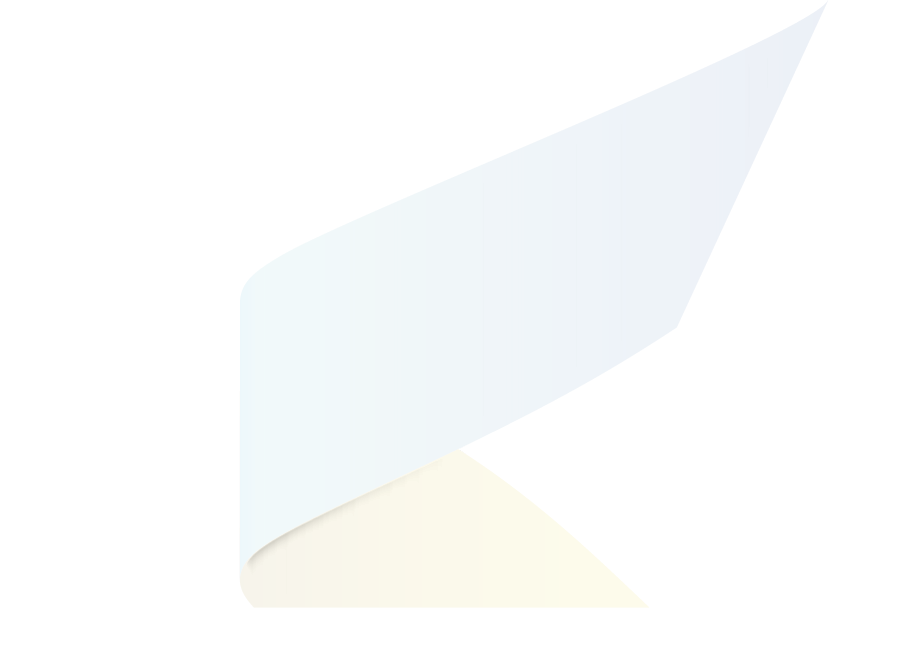 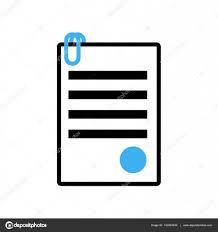 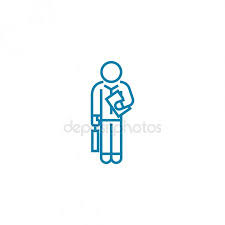 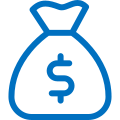 Подати пакет
документів
Отримати рішення Мінекономрозвитку
Сплатити за видачу свідоцтва:
поштою: 
м. Київ,
вул. М. Грушевського, 12/2, 
01008

особисто: 
м. Київ, 
бульв. Дружби Народів, 28
фізична особа 
8,50 грн 

юридична особа
25,50 грн
протягом 
1 місяця
Код отримувача: 
38004897
Отримувач коштів: 
УК у Печер. р-ні/Печерс. р-н/22011900
Банк отримувача: 
Казначейство України (ЕАП)

Призначення платежу:
*;101; 22011900; ЄДРПОУ/ІПН; збір за видачу свідоцтва  (Прізвище автора/найменування роботодавця та скорочена назва твору) .
Рахунок отримувача: 
31112025026007
Код банку отримувача: 
899998
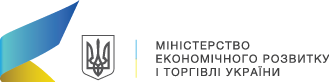 Державна реєстрація авторського права на твір
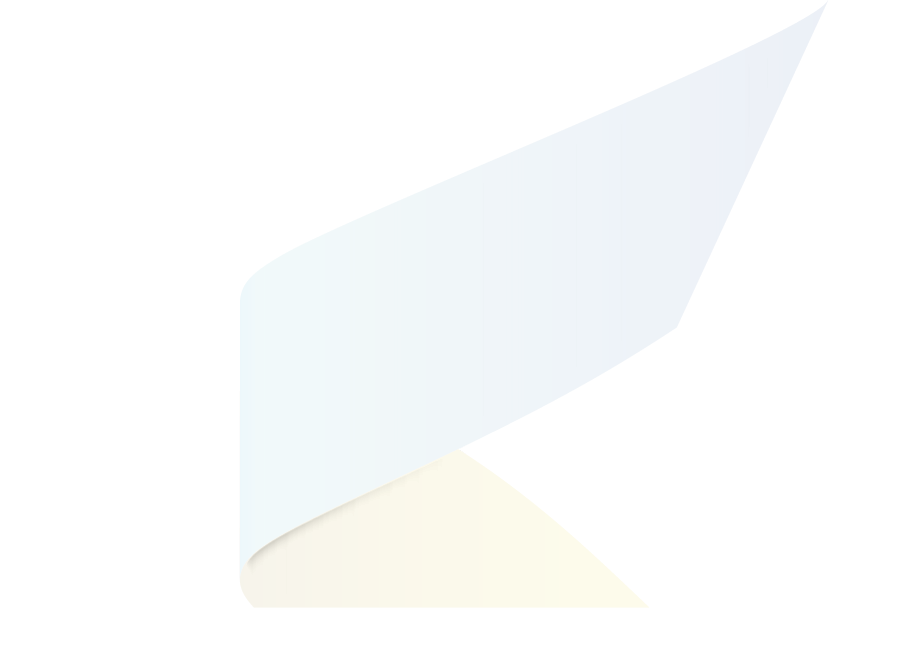 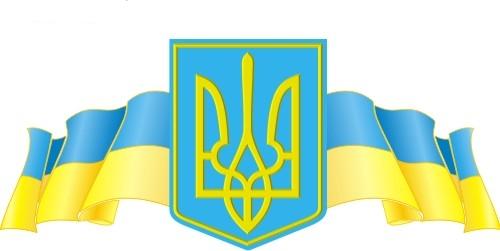 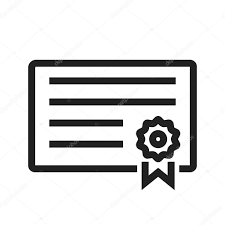 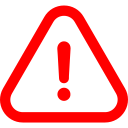 Найпоширеніші помилки
Отримати свідоцтво від Мінекономрозвитку
Нормативно правові акти

- Закон України "Про авторське право і суміжні права«

- Постанова Кабінету Міністрів України від 27 грудня 2001 р. № 1756 "Про державну реєстрацію авторського права і договорів, які стосуються права автора на твір";

- Постанова Кабінету Міністрів України від 18 липня 1995 р. № 532 "Про державну реєстрацію прав автора на твори науки, літератури і мистецтва"
відсутній примірник твору або платіж

невідповідність назви у заяві до назви примірника твору

невідповідність переліку авторів у заяві до переліку авторів у примірнику твору

відсутній підпис
протягом 
2 місяців